10
Информатика  и ИТ
класс
Тема:
 
Среда программирования Delphi.
Задание для самостоятельной работы
Стр 83.
1.Сколько вариантов среды программирования Delphi разработано и на сколько групп они делятся?
Вы узнаете:
Интерфейс Delphi
Основное меню Delphi
Панель инструментов и объектов (компонент) Delphi. Окна  Delphi.
Среда программирования Delphi
Delphi (читается как Дельфи) это название греческого города, где располагался храм, в котором жил известный в древнем мире прорицатель.
Текстовый
Было создано 25 вариантов, которые подразделятся на следующие три группы:
Delphi 1 - Delphi 8 (1995-2003гг.);
Delphi 2005 - Delphi 2010 (2005-2009гг.);
Delphi XE 1 - Delphi XE 10 (2010-2017гг.).
Среда программирования Delphi
Интерфейс Delphi состоит из следующих разделов:
Строка заголовка.
Основное меню.
Панель инструментов.
Панель объектов (компонентов) управления.
Браузер объектов управления.
Инспектор объектов (элементов) управления.
Окно (форма) разрабатываемого приложения.
Окно кода приложения.
Текстовый
Среда программирования Delphi
Основное меню Delphi состоит из следующих 11 разделов:
File               (файл)
Edit               (Редактирование)
Search           (поиск)
View	(Вид)
Project	(Проект)
Run	(Ввод в действие)
Component	(Объекты управления)
Database	(База данных)
Tools	(Инструменты)
Window        (Окна)
Help             (Помощь)
Среда программирования Delphi
В панели инструментов расположены наиболее часто используемые команды, что дает возможность использовать их не входя в главное меню.
 В панели инструментов находятся более десяти кнопок, их можно дополнить новыми или убрать ненужные.
Среда программирования Delphi
Компонентами являются различные элементы (объекты) управления, предназначенные для вставки в создаваемое приложение. 
Визуальное программирование осуществляется посредством вставки данных элементов управления
 в окно приложения и изменения его свойств.
 В Delphi имеется более сотни элементов управления и они распределены в двадцати с лишним вкладках панели компонент.
Среда программирования Delphi
Кроме главного окна, в Delphi имеется ряд окон, расположение которых можно изменить внутри главного окна, скрыть,изменить свойства.
Первое окно называется окном формы и в нём отображается вид главного окна создаваемого приложения.
Вторым важным окном является окно кода программы (на самом деле - текста программы) и изменения в окне приложения автоматически отображаются на нём.
Среда программирования Delphi
В визуальном программировании главной задачей предназначения программиста является использование элементов управления, то есть необходимых свойств и методов этих объектов. Здесь главное - быстрое найти нужное из десятков свойств и методов более ста объектов. 
В этом ему поможет Инспектор объекта.
Среда программирования Delphi
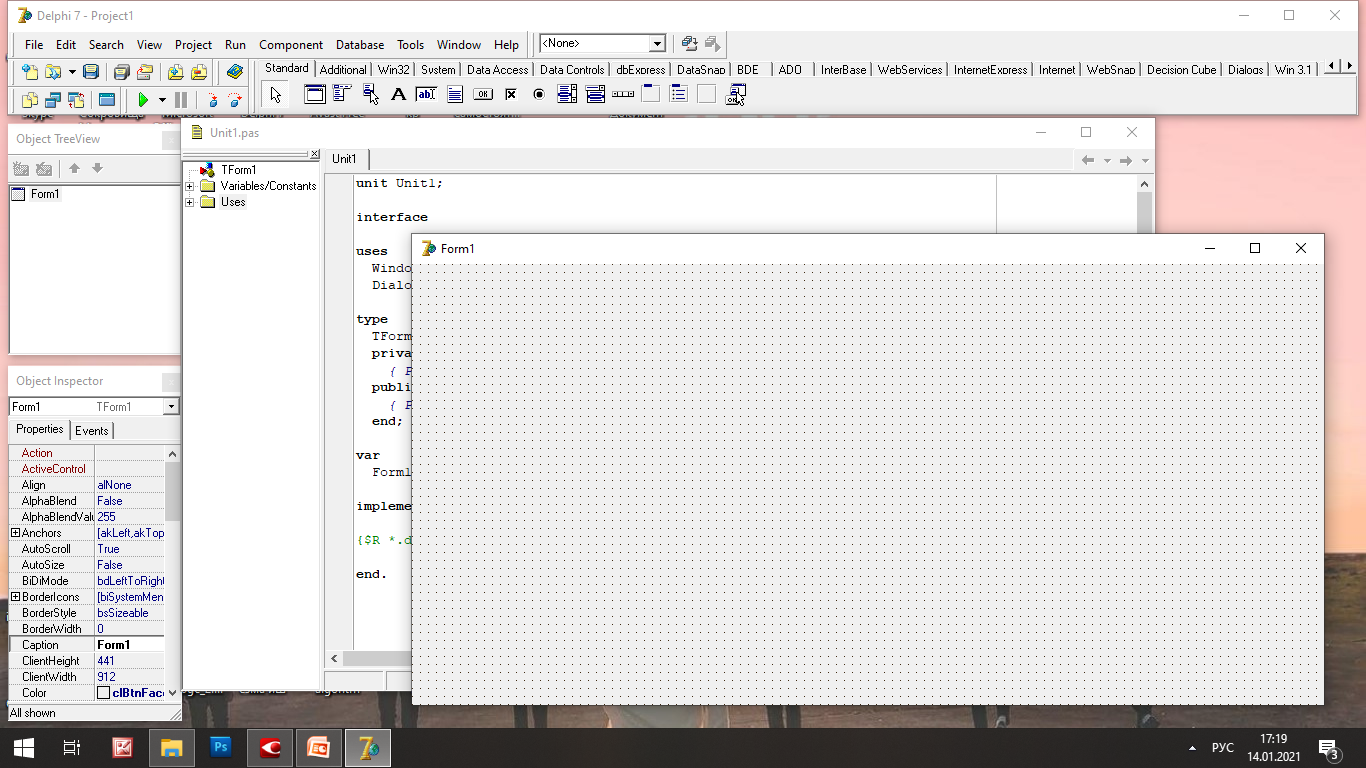 Вы узнали:
Интерфейс Delphi
Основное меню Delphi
Панель инструментов и объектов (компонент) Delphi. Окна  Delphi.
Задание для самостоятельной работы
Стр 86.
1.Что расположено в панели компонент Delphi?
2.Какую задачу выполняет окно приложения Delphi?